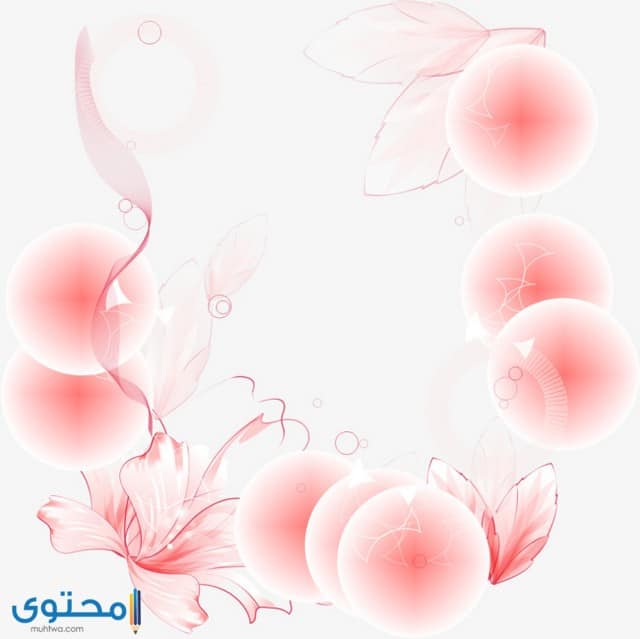 المستنصريةكلية الهندسةقسم الميكانيكمادة: اللغة العربيةم. سفانة طارق ابراهيم
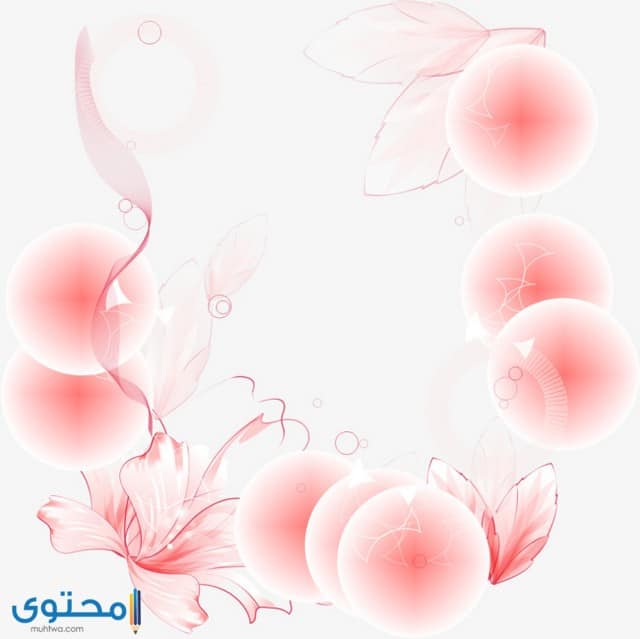 المادة : (اللغة العربية)                         كلية الهندسة/ قسم الميكانيك الفصل الثاني       المحاضرة الثالثة: نائب الفـاعــل
- تتكون الجملة الفعلية من فعل وفاعل، والفاعل هو من يقوم بالفعل وهو مرفوع دائمًا. ولكن في بعض الأحيان يتعذر ذكر الفاعل لعدم معرفته، وفي هذه الحالة، يعمل المفعول به عمل الفاعل فيصبح نائبًا للفاعل، وهو ما سنتناوله في هذا المحاضرة.
نائب الفاعل: هو من الأسماء المرفوعة في اللغة العربية، وهو يحل محل الفاعل ويسبقه فعل مبني للمجهول، وقد سُمي بنائب الفاعل لأنه ينوب عن الفاعل عند حذفه. 
س/ متى يتم حذف الفاعل من الجملة؟
ج/ عندما يكون الفعل مبني للمجهول أي يكون الفاعل مجهولًا.
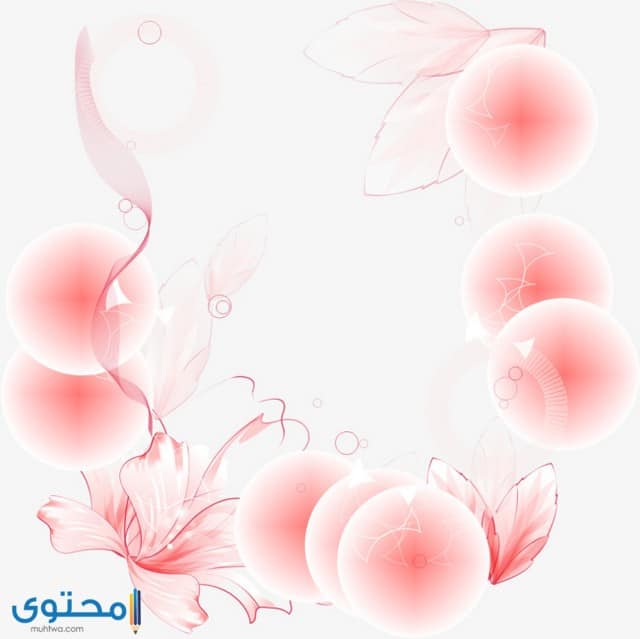 نحو: كتبَ أحمد الدرس (جملة مبنية للمعلوم والفاعل هنا أحمد)– كُتب الدرسُ  (جملة مبنية للمجهول والفاعل مجهول، لذا تحل كلمة الدرس محل الفاعل وتصبح نائب فاعل).
وإِنْ قُدِّمَ ( نائب الفاعل ) على فعله صارت الجملةُ اسمية 
مثل: (رُسِمَتِ الّلوحةُ) --- جملة مبنية للمجهول مكونة من الفعل (رسم) ونائب الفاعل ( اللوحةُ)
فنقول ( اللوحةُ رُسِمَتْ )، واللوحة هنا (مبتدأ ) ، والضمير المستتر في الفعل المبني للمجهول ( رُسِمَ ) ، في محل رفع نائب عن الفاعل ، والجملة الفعلية في محل رفع ( خبر ) .
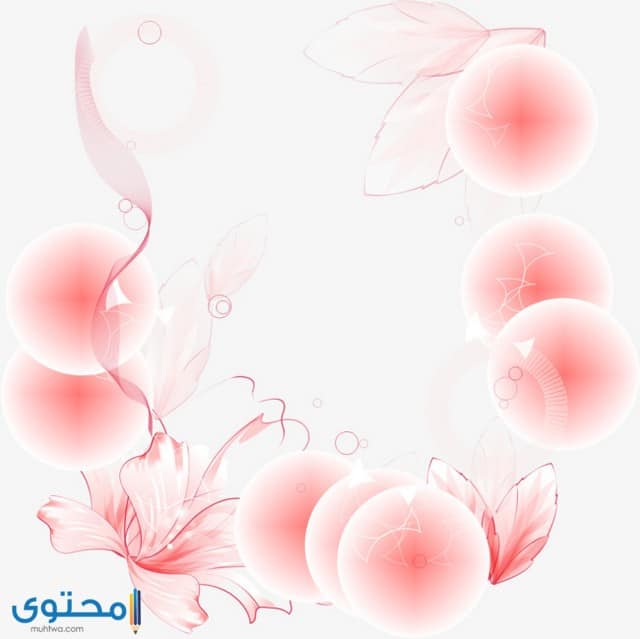 أشكال نائب الفاعليأتي نائب الفاعل في أشكال متعددة مثل ما يلي:

1- اسم ظاهر : مثال: شُرِبَ اللبنُ، بُنيَ القصرُ 
                (اللبن ، القصرُ) (نائب فاعل وهو اسم ظاهر)   
                         
2– ضمير متصل: مثال: عُوقِبوا من المعلم  (واو الجماعة في الفعل عاقب: نائب فاعل وهي ضمير متصل)

3- ضمير منفصل: مثال: ما يُستثنى إلا هو  (هو: ضمير منفصل في محل رفع نائب فاعل)
4- ضمير مستتر: مثال: لن تُضرب بعنف ، لن تُهزَم بسهولة           (نائب الفاعل في الجملة ضمير مستتر تقديره هي)
5- المصدر المؤول: مثال: يُفضل إخلاصكم  (إخلاصكم: نائب فاعل وهو عبارة عن مصدر مؤول وأصله أن تخلصوا)
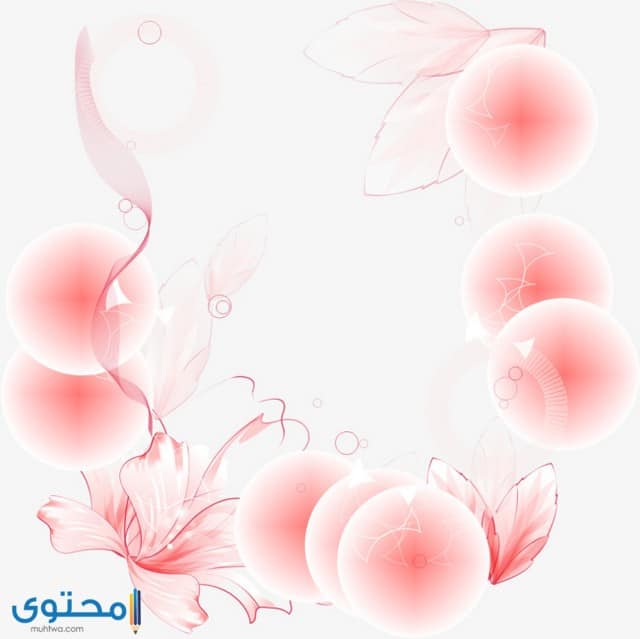 6- شبه جملة من جار ومجرور: مثال: يُكتب على الورق  (على الورق: شبه جملة من الجار والمجرور في محل رفع نائب فاعل)
7- شبه جملة ظرفية: مثال: يُدرسُ عندنا  (عندنا: ظرف زمان مبني في محل رفع نائب فاعل)
إعراب نائب الفاعل     نائب الفاعل مثل الفاعل في إعرابه، أي يكون مرفوع دائمًا ولكن تختلف علامة الإعراب حسب نوع الكلمة. 
- فيُرفع نائب الفاعل بالضمة إذا كان مفردًا 
ويُرفع بالواو إذا كان جمع مذكر سالم أو كان من الأسماء الخمسة (أب، أخ، ذو، فو، حم) 
ويُرفع بالألف إذا كان مثنى.
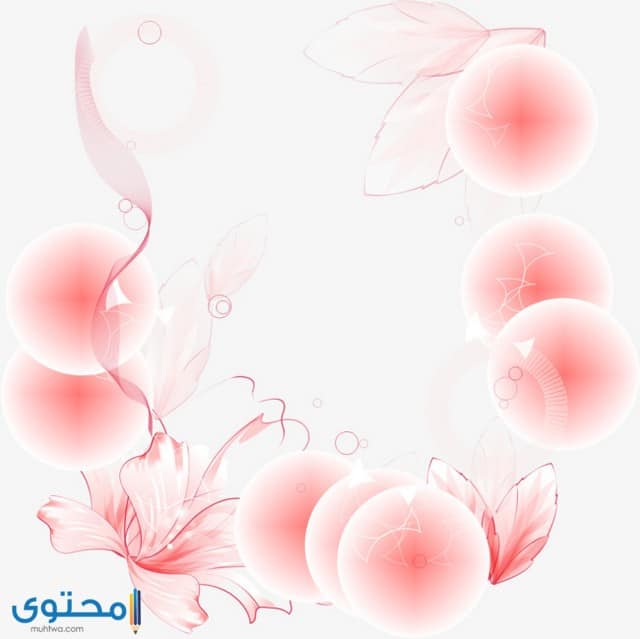 أمثلة:– عُوقب المهملُ  (المهمل: نائب فاعل مرفوع وعلامة رفعه الضمة الظاهرة على آخره)– قيل الحقُ  (الحق: نائب فاعل مرفوع وعلامة رفعه الضمة الظاهرة على آخره)– صينت الأمانةً  (الأمانة: نائب فاعل مرفوع وعلامة رفعه الضمة الظاهرة على آخره)– كُوفئ الفائزون  (الفائزون: نائب فاعل مرفوع وعلامة رفعه الواو لأنه جمع مذكر سالم)– يُحترمُ ذو العلم  (ذو: نائب فاعل مرفوع وعلامة رفعه الواو لأنه من الأسماء الخمسة)– شُوهِدَ أخوك في الحفل  (أخوك: نائب فاعل مرفوع وعلامة رفعه الواو لأنه من الأسماء الخمسة)– قُرأت القصتان  (القصتان: نائب فاعل مرفوع وعلامة رفعه الألف لأنه مثنى)
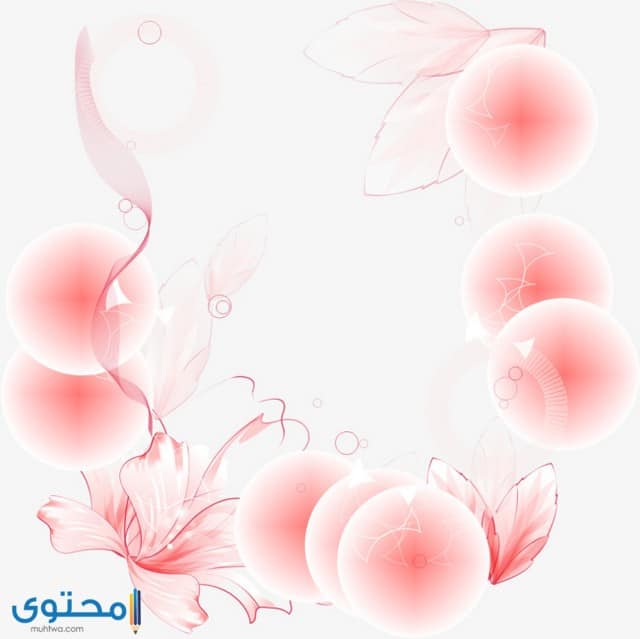 ملحوظات :عند بناء الفعل للمجهول يُراعى ما يلي:
1- الفعل الماضي الصحيح يُضم أوله ويُكسر قبل آخره،
كَتبَ                  كُتِبَ    // ضَرَبَ            ضُرِبَ
والمعتل الوسط مثل:
 - قـــال  ( يُقلب حرف الألف إلى ياء )      فتصبح  قِـــيـــل 
 - كافأ    ( تُقلب الألف إلى واو )             فتصبح كُوفئ

2- الفعل المضارع يُضم أوله ويُفتح ما قبل آخره 
فإن كان الحرف الثالث واو مثل :  يقول  ( فتُقلب الواو إلى ألف ) فتصبح  يُقال